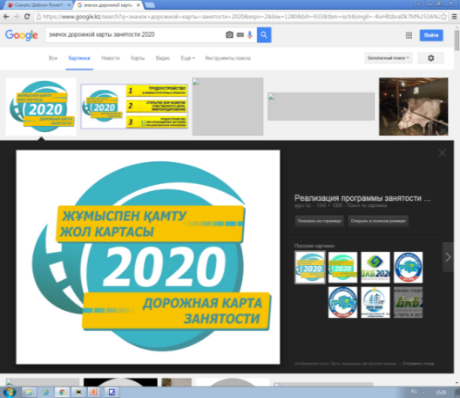 Министерство здравоохранения и  социального развития РК
О ХОДЕ ИСПОЛНЕНИЯ 
ДОРОЖНОЙ КАРТЫ ЗАНЯТОСТИ 2020
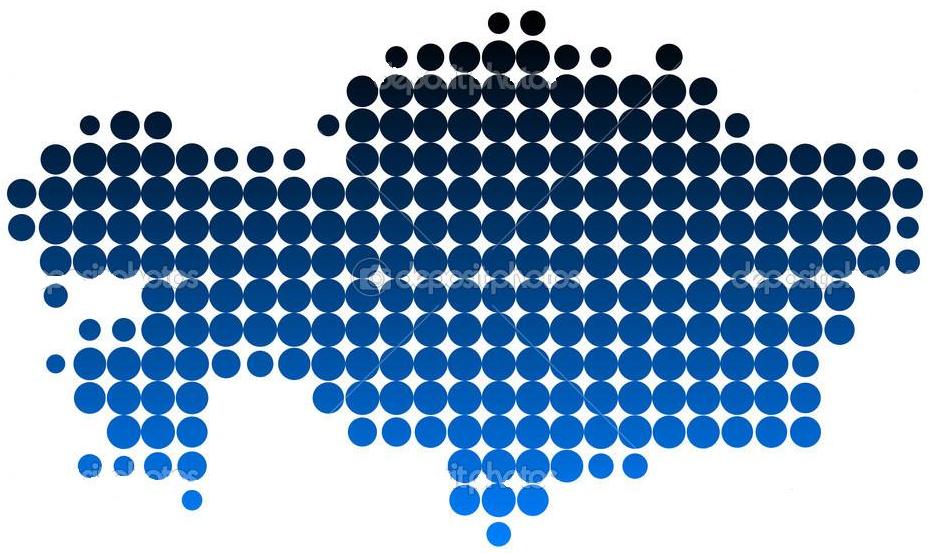 г. Астана 2016 г.
ОСНОВНЫЕ ПОКАЗАТЕЛИ  ДКЗ 2020
2
с 2011 по 2016 годы
ОХВАЧЕНО БОЛЕЕ 744 тыс. чел.
БОЛЕЕ
805 тыс. ГРАЖДАН
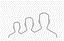 ОБРАТИЛИСЬ В 
ОРГАНЫ ЗАНЯТОСТИ
в том  числе
275 ТЫС.
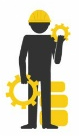 НА ПОСТОЯННЫЕ 
РАБОЧИЕ МЕСТА ТРУДОУСТРОЕНО
447 ТЫС.
САМОЗАНЯТЫХ
563
ТЫС. ЧЕЛ.
ОХВАЧЕНЫ МЕРАМИ ПО ТРУДОУСТРОЙСТВУ
810 ТЫС.ЧЕЛ
БЕЗРАБОТНЫХ
ПОРТРЕТ УЧАСТНИКА ДКЗ 2020
В 2016 году
146,5 тыс. участников
из них:
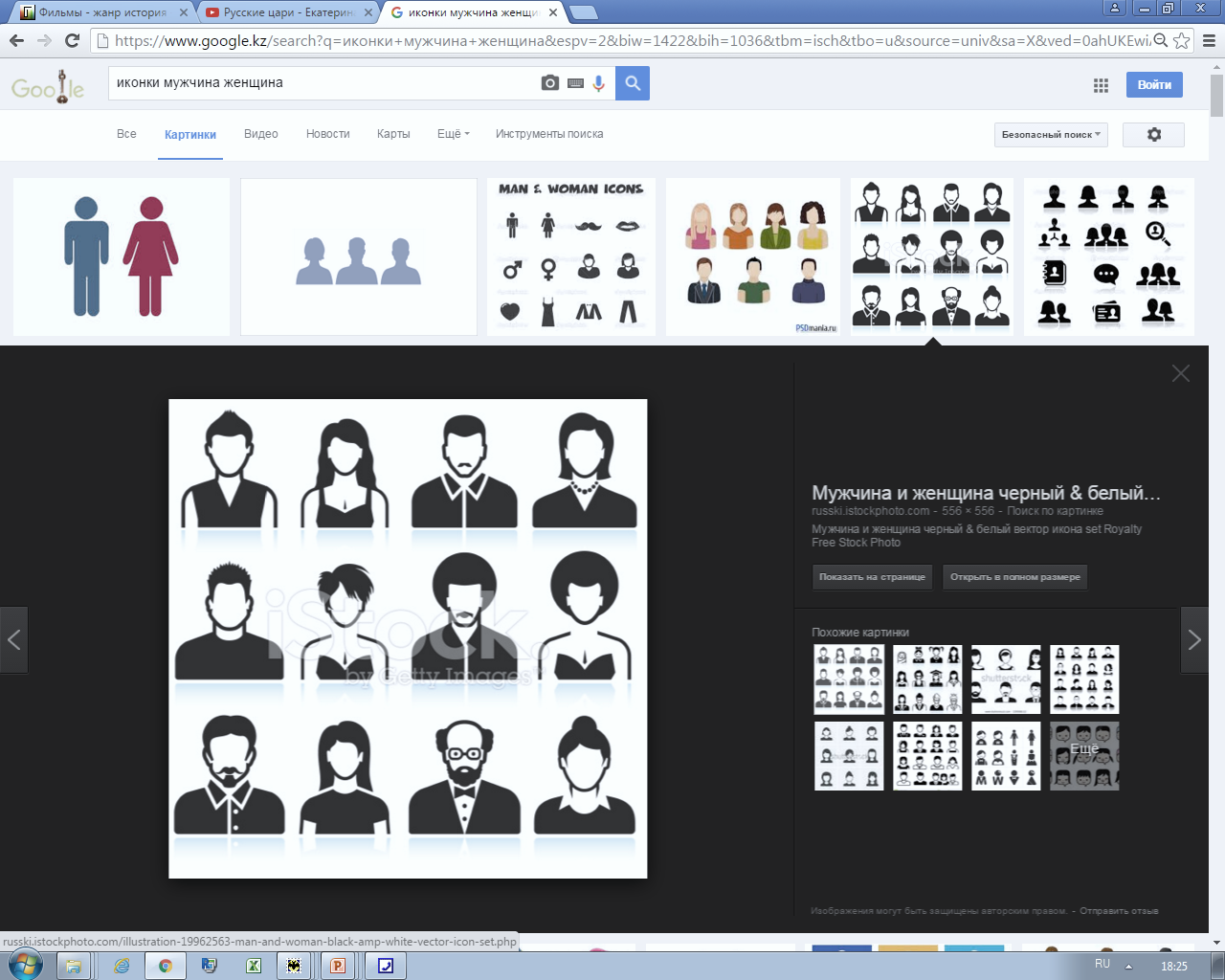 ЖЕНЩИН  
64,5 тыс.
МУЖЧИН  
82,0 тыс.
56%
44%
МОЛОДЕЖЬ 
66,8 тыс.(45,6%)
ИНВАЛИДЫ 
 4,1 тыс.(2,8%)
МАЛООБЕСПЕЧЕННЫЕ 
7,4 тыс. (5,1%)
ОСНОВНЫЕ ПОКАЗАТЕЛИ 
РЫНКА ТРУДА
3
ТЫС. ЧЕЛ.
ТЫС. ЧЕЛ.
УРОВЕНЬ 
БЕЗРАБОТИЦЫ
ЭКОНОМИЧЕСКИ АКТИВНОЕ НАСЕЛЕНИЕ
САМОЗАНЯТЫЕ
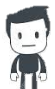 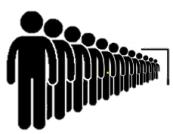 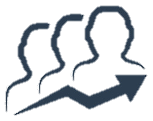 в том числе
в том числе
ВСЕГО
ВСЕГО
ЗАНЯТЫЕ
БЕЗРАБОТНЫЕ
НЕПРОДУКТИВНЫЕ
МЛН. ЧЕЛ.
ПО СРАВНЕНИЮ С 2010 ГОДОМ
КОЛИЧЕСТВО БЕЗРАБОТНЫХ
        СНИЗИЛОСЬ НА 9,0%
КОЛИЧЕСТВО САМОЗАНЯТЫХ
       СНИЗИЛОСЬ НА13,9%
ПРИ ЭТОМ, РОСТ :
ЭАН НА 5,3%
ЗАНЯТЫХ НА 6,3%
НАЁМНЫХ   РАБОТНИКОВ 
       НА 16,6%
ЧТО ДАЕТ ПЕРВОЕ НАПРАВЛЕНИЕ
ДКЗ 2020
4
ШАНС ПОЛУЧИТЬ РАБОТУ безработным гражданам, и тем самым возможность
повысить свои доходы и качество жизни
быть вовлеченными в систему социального страхования, пенсионного обеспечения
закрепиться на постоянном рабочем месте после окончания работ
РАЗВИТИЕ СЕЛЬСКИХ НАСЕЛЕННЫХ ПУНКТОВ за счет восстановления дефицитных или изношенных объектов, дающих доступ в первую очередь, к социальным услугам населению
ПОДДЕРЖКА МСБ за счет реального спроса на их продукцию и услуги от государства
5
ПЛАНОВЫЕ ПОКАЗАТЕЛИ 
1 НАПРАВЛЕНИЕ на 2016 год
На реализацию 5 712 проекта  предусмотрено – 81,5 млрд. тенге 
в т.ч. 1 транш – 15,2 млрд. тенге (387 проектов),   2 транш - 26,9 млрд. тенге (820 проектов), 
3 транш – 11,7 млрд. тенге (631 проектов), из спец-резерва Правительства – 27,7 млрд. тенге (3 607 проекта), за счет экономии – 267 проектов.
6
ТЕКУЩЕЕ ИСПОЛНЕНИЕ ПРОЕКТОВ 
1 НАПРАВЛЕНИЕ в 2016 году
Г. АСТАНА
СОЗДАНИЕ РАБОЧИХ МЕСТ ПО ПЛАНУ -  41 393
СКО
ФАКТ – трудоустроено 27 633
- 1 096
КОСТАНАЙСКАЯ
ПАВЛОДАРСКАЯ
АКМОЛИНСКАЯ
- 1 733
ЗКО
- 272
- 355
- 587
- 630
- 419
- 410
- 337
- 216
- 73
- 185
- 60
- 567
- 133
- 364
- 469
- 635
АКТЮБИНСКАЯ
- 27
- 3 157
- 2 192
- 143
- 266
-87
- 74
- 167
- 470
- 19
- 27
- 76
-  30
- 13
- 80
- 49
- 333
- 97
В-КАЗАХСТАНСКАЯ
- 1 254
- 245
- 212
- 364
- 332
- 336
- 170
- 117
- 197
- 46
- 109
- 30
- 120
- 487
- 315
- 136
- 538
- 1 233
КАРАГАНДИНСКАЯ
АТЫРАУСКАЯ
-  2 192
- 1 850
- 3 051
КЫЗЫЛОРДИНСКАЯ
АЛМАТИНСКАЯ
- 402
ЖАМБЫЛСКАЯ
ЮКО
МАНГИСТАУСКАЯ
- 408
-  1 986
-  1 607
- 945
Г. АЛМАТЫ
- 2 317
- 2 210
7
ОСНОВНЫЕ РЕЗУЛЬТАТЫ И ЭФФЕКТ
ПЕРВОГО НАПРАВЛЕНИЯ ДКЗ 2020
в 2012-2015 годах работу получили 63,2 тысячи человек, из них 34,0 тысячи граждан – по направлению ЦЗН
минимальный объем поступлений в бюджет в форме ИПН  участников оценивается в размере 1,0 млрд тенге
минимальный объем взносов, перечисленных участниками в свои накопительные пенсионные взносы составляет порядка 2,7 млрд тенге
отчисления на социальное страхование порядка – 1,2 млрд тенге
по отслеживаемым обязательным пенсионным взносам из них 13,9 тысяч человек закрепились на постоянное рабочее место (41% от направленных ЦЗН)
в построенных ФАП и СВА работу получили 2,3 тысячи человек, в том числе 1,5 тысячи медицинских работников
1 751 объект (36,3% от всех проектов) выполнены с обеспечением доступности для инвалидов
направление оказывает значимый, хоть и не поддающийся прямой оценке, социально-экономический эффект на качество жизни населения за счет повышения доступности образовательных, медицинских и прочих социальных услуг, восстановления изношенных дорог, сетей ЖКХ, облагораживания мест проживания

ПО ОЦЕНКЕ БЕЗ РЕАЛИЗАЦИИ 1-ГО НАПРАВЛЕНИЯ ДКЗ-2020 УРОВЕНЬ БЕЗРАБОТИЦЫ В СТРАНЕ В 2015 ГОДУ СОСТАВИЛ БЫ 5,2%, НА СЕГОДНЯ  – 5,0%
ЧТО ДАЕТ ВТОРОЕ НАПРАВЛЕНИЕ
ДКЗ 2020
8
СОЗДАНИЕ РАБОЧИХ МЕСТ  В СЕЛЬСКОЙ МЕСТНОСТИ, получив кредит человек обеспечивает себя работой и создает новые рабочие места, и тем самым возможность:
повысить свои доходы и качество жизни,
быть вовлеченными в систему социального страхования, пенсионного обеспечения;
II.	ДОСТУПНОСТЬ К «ДЕШЁВЫМ» ДЕНЬГАМ НА СЕЛЕ, для самозанятых и безработных;
III.   РАЗВИТИЕ МАЛОГО И СРЕДНЕГО БИЗНЕСА  за счет   расширения производства и создания нового дела.
9
СХЕМА ПРЕДОСТАВЛЕНИЯ КРЕДИТА
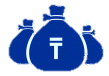 под 0,01%
РБ
НАЛОГОВЫЙ КОМИТЕТ
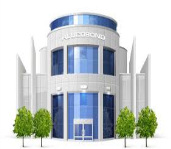 Бюджетный кредит под 0,01%
ПРЕТЕНДЕНТЫ
МФ
МИО
МЗСР
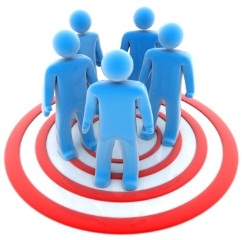 под 0,01%
Регистрация
Получение консультации, профориентация
ЦЕНТР ЗАНЯТОСТИ НАСЕЛЕНИЯ
ПОЛУЧАТЕЛИ МИКРОКРЕДИТОВ
Заключение социального контракта
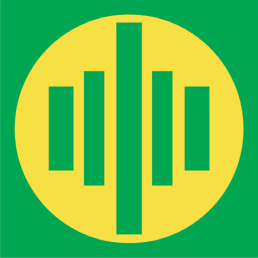 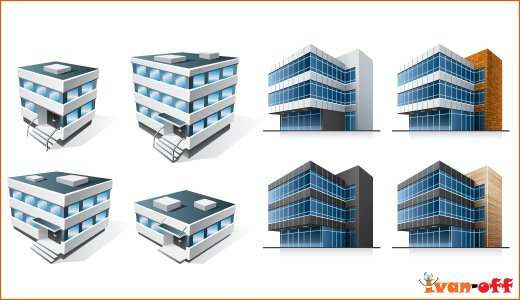 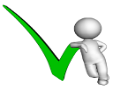 под 6%
Направляет список претендентов
микрокредит 
от 3-х до 6 млн. тенге
РЕГИОНАЛЬНАЯ ОРГАНИЗАЦИЯ
 (АО «ФФПСХ)
Бесплатное обучение основам предпринимательства
1) обучение открытию и ведению бизнеса;
2) содействие в подготовке бизнес-плана.
ЦОП или ЦПП
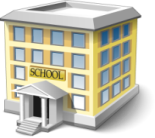 Оказание сервисных услуг сроком до одного года
10
МИКРОКРЕДИТОВАНИЕ: плановые показатели
2 НАПРАВЛЕНИЕ в 2016 году
ПРЕДУСМОТРЕНО  в 2016 году 30,8 млрд
       1 транш – 10,8 млрд. тенге, 2 транш – 20,0 млрд.тенге, из них 10,0 млрд. тенге на организацию мелкотоварного  производства (совместный проект Нур Отан)
- на обучение основам предпринмательства – 140 млн. тенге через ЦОП и ЦПП будет охвачено 3,4 тыс. чел.
ОРГАНИЗАЦИЯ МИКРОКРЕДИТОВАНИЯ
совместный проект с Нур Отан
 «Занятость на селе»
Согласно Карте развития 
предпринимательства
по концепции МСХ
создаются сельхозкооперативы:
в Актюбинской- мясное направление
в Жамбылской - переработка молока
в ВКО -пчеловодство
в ЮКО - хлопководство
в СКО - производство масличных
принцип участия
участник ДКЗ 2020 входит в созданный кооператив со своей долей (кредитом или товаром), с обязательной регистрацией в форме КХ
Будет охвачено 0,4 тыс. человек 
на 1,0 млрд. тенге
Сумма микрокредита до 6 млн. тенге
регистрация ЛПХ в качестве КХ
будет реализовано в 5 регионах:
Актюбинская, Алматинская, Жамбылская, Кызылодинская, ЮКО
запланировано проектов
на развитие животноводства 1 532
 на развитие растениеводства 35
на развитие теплиц 46
на развитие переработки 20 

Будет охвачено 1,7 тыс. человек
 на 10,0 млрд. тенге
Сумма микрокредита до 3 млн. тенге
регистрация физ.лиц в качестве КХ и ИП
запланировано проектов
на развитие животноводства 4 346
 на развитие растениеводства 143 
на развитие теплиц 82 
на развитие переработки  79
 на развитие сферы услуг 1 525 

Будет охвачено 7,0 тыс. человек
 на 19,8 млрд. тенге
в 2016 году микрокредиты получат 9,1 тыс. чел., дополнительно создано 11,8 тыс. рабочих мест
Всего будет охвачено занятостью 20,9 тыс.  человек
ОСНОВНЫЕ РЕЗУЛЬТАТЫ И ЭФФЕКТ 
ВТОРОГО НАПРАВЛЕНИЯ ДКЗ 2020
11
В РАМКАХ ВТОРОГО НАПРАВЛЕНИЯ СОЗДАНО 80,1 тыс. рабочих мест, из них:
стали предпринимателями и расширили свой бизнес 41,6 тыс. человек
стали их работниками 38,5 тыс. человек
ОБЪЕМ ПРОИЗВЕДЕННОЙ ПРОДУКЦИИ ПОРЯДКА 120,4 млрд. тенге
минимальный объем поступлений в бюджет в форме ИПН  участников оценивается в размере 4,2 млрд. тенге
минимальный объем взносов, перечисленных участниками в свои накопительные пенсионные взносы составляет порядка 9,6 млрд. тенге
социальное страхование составило порядка 4,3 млрд. тенге

ПО ОЦЕНКЕ, БЕЗ РЕАЛИЗАЦИИ 2-ГО НАПРАВЛЕНИЯ ДКЗ-2020 УРОВЕНЬ БЕЗРАБОТИЦЫ В СТРАНЕ НА СЕГОДНЯ СОСТАВИЛ БЫ 5,8% (ПО ФАКТУ – 5,0%)
БАЗОВЫЕ РЕЗУЛЬТАТЫ 
в 2011-2016 гг.
12
41,6 ТЫС.
ПОЛУЧАТЕЛЕЙ
 МИКРОКРЕДИТОВ
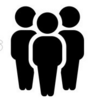 35% ЖЕНЩИНЫ
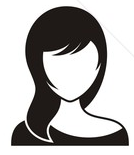 БОЛЕЕ 27,9 ТЫС. ЧЕЛ. ВПЕРВЫЕ
 ОТКРЫЛИ СОБСТВЕННОЕ ДЕЛО
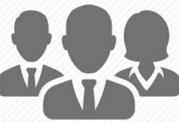 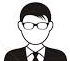 18% МОЛОДЕЖЬ
(в т.ч. 2,4 тыс. за счет 
досрочно-возвращенных средств)
ДОПОЛНИТЕЛЬНО  СОЗДАНО  38,5 тыс. раб. мест
ПО ОТРАСЛЯМ:
ЖИВОТНОВОДСТВО                   - 93%
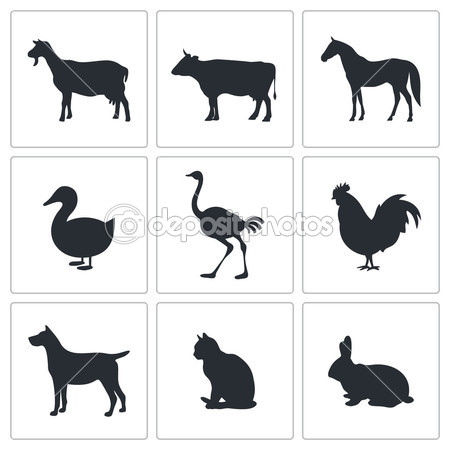 79%
СЕЛЬСКОЕ 
ХОЗЯЙСТВО
32,8 ТЫС. МИКРОКРЕДИТА
РАСТЕНИЕВОДСТВО                   - 3%
ПРОЧИЕ                                        - 4%
ПРОЧИЕ ИНДИВ-НЫЕ УСЛУГИ   -  22%
ПИТАНИЕ И ПРОЖИВАНИЕ         - 17%
4,2 тыс. 
МИКРОКРЕДИТА
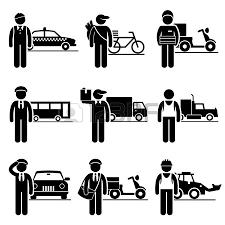 10%
УСЛУГИ
УСЛУГИ ПО ПОШИВУ                    - 11%
ПАРИКМАХЕРСКИЕ УСЛУГИ        - 10%
ПРОЧИЕ  УСЛУГИ                          - 40%
прачечные, прокат, физкультурн. оздор.,
брачные, ветеринарные услуги
ПР-ВО ПРОДУКТОВ ПИТАНИЯ      - 24%
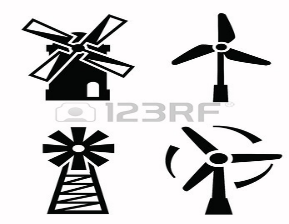 4%
1,7 тыс.
МИКРОКРЕДИТА
ПЕРЕРАБОТКА
 ПРОДУКЦИИ
ПР-ВО МЕБЕЛИ                               - 15%
ПР-ВО ОДЕЖДЫ                              - 5%
ПРОЧИЕ                                           - 56%
сельхозпродукты, химия, остатков древесины
ТРАНСПОРТ                                    - 59%
2,9 тыс. МИКРОКРЕДИТОВ
7%
ПРОЧИЕ 
ОТРАСЛИ
ОТКРЫТИЕ СТО                              - 17%
ПРОЧИЕ                                           - 24%
стройматериалы, обработка дерев.изделий
13
ПОГАШЕНИЕ КРЕДИТОВ 
2011 - 2015 годов
МЕСТНЫЙ
БЮДЖЕТ
МФО (МКО)
 и/или КТ, СПК
КОНЕЧНЫЙ 
ЗАЕМЩИК
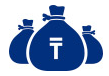 70 857 млн.
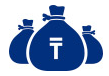 70 857 млн.
выдано
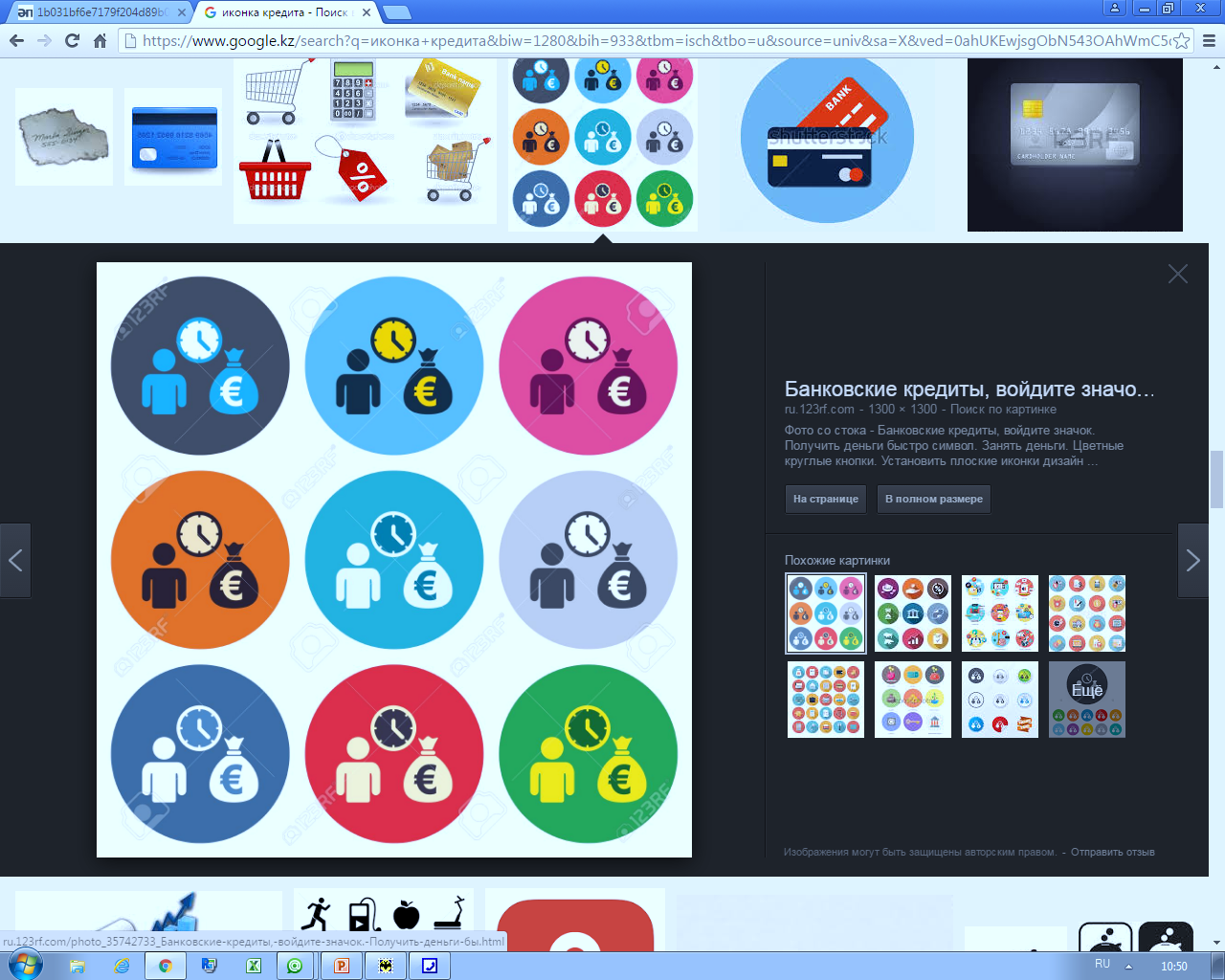 выдано
ВОЗВРАТ по графику (план) – 37 148
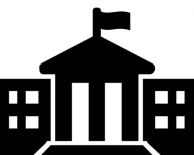 977 млн. тенге 
комиссия
возвращено, 
что составило – 84%
31 279
млн. тг.
остаток долга – 5 868,6 млн. тг.
доля погашенного долга - 81%
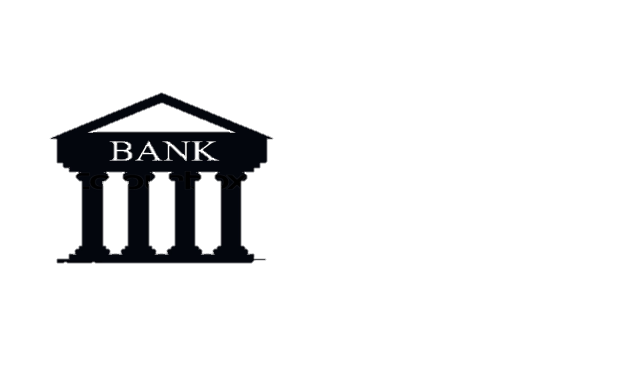 14
ПОГАШЕНИЕ КРЕДИТОВ 
2011 - 2015 годов
в млн. тенге
15
ПОГАШЕНИЕ КРЕДИТОВ продолжение
2011 - 2015 годов
в млн. тенге
16
СОДЕЙСТВИЕ В ТРУДОУСТРОЙСТВЕ (профобучение, СРМ, МП, переселение) 
3 НАПРАВЛЕНИЕ  ДКЗ 2020 за 2011-2016 гг.
ПРОФЕССИОНАЛЬНОЕ ОБУЧЕНИЕ........................................................................................................
ОХВАЧЕНЫ ОБУЧЕНИЕМ  - 124 тыс. чел. 
                      ЗАВЕРШИЛИ  - 123 тыс. чел.  
            ТРУДОУСТРОЕНЫ  - 108 тыс. чел.  или  88%
          на ПОСТОЯННУЮ РАБОТУ - 96 тыс. чел.
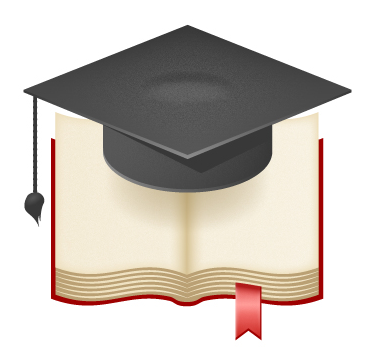 63%
74%
78%
СОЦИАЛЬНЫЕ РАБОЧИЕ МЕСТА...........................................................................................................
НАПРАВЛЕНО НА СРМ – 110 тыс. чел., 
из них ЗАВЕРШИЛИ РАБОТУ – 93 тыс. чел. :
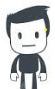 после работ на СРМ трудоустроились
НА ПОСТОЯННУЮ РАБОТУ
МОЛОДЕЖНАЯ ПРАКТИКА .......................................................................................................................
НАПРАВЛЕНО НА МП – 90 тыс. чел., 
из них ЗАВЕРШИЛИ РАБОТУ – 82 тыс. чел. :
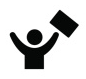 после работ на МП трудоустроились
НА ПОСТОЯННУЮ РАБОТУ
ТРУДОВАЯ МОБИЛЬНОСЬ.......................................................................................................................
ПЕРЕСЕЛЕНО – 18 тыс. чел., 
из них трудоспособных – 9 тыс. чел.:
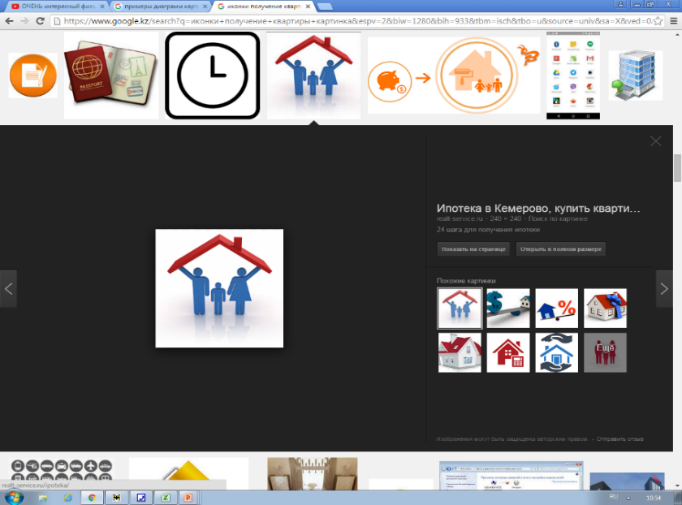 после переселения трудоустроились
17
ПРОФОБУЧЕНИЕ в 2016 году /ИСПОЛНЕНИЕ
3 НАПРАВЛЕНИЕ  ДКЗ 2020
ВСЕГО, ОХВАЧЕНЫ ОБУЧЕНИЕМ – 6 621 ЧЕЛ., В Т.Ч.
по профподготовке                   - 883 чел.
по переподготовке                    - 5 105 чел.
по повышению квалификации   - 389 чел.
наемные работники                  - 244 чел.
ИЗ НИХ ЗАВЕРШИЛИ                  - 4 182 ЧЕЛ.;
по профподготовке                 - 210 чел.
по переподготовке                  - 3 513 чел.
по повышению квалификации – 258 чел.
наемные работники                - 201 чел.
ТРУДОУСТРОЕНО – 3 751 ЧЕЛ.; ИЛИ  90%;
по профподготовке                  - 101 чел. (48%)
по переподготовке                   - 3 236 чел. (92%)
по повышению квалификации  - 216 чел.(84%)
наемные работники                 - 198 чел. (94%)
18
СУБСИДИРУЕМЫЕ РАБОЧИЕ МЕСТА
3 НАПРАВЛЕНИЕ  ДКЗ 2020
МОЛОДЕЖНАЯ ПРАКТИКА 
трудоустроено  – 14 тыс. чел.
СОЦИАЛЬНЫЕ РАБОЧИЕ МЕСТА 
трудоустроено  – 13 тыс. чел.
59%
81%
из них после завершения на 
ПОСТОЯННУЮ РАБОТУ – 4,6 тыс. чел.
из них  после завершения на 
ПОСТОЯННУЮ РАБОТУ - 4 тыс. чел.
ДОПОЛНИТЕЛЬНЫЕ МЕРЫ в 2016 году 
3 НАПРАВЛЕНИЕ  ДКЗ 2020
19
ПРОФЕССИОНАЛЬНОЕ ОБУЧЕНИЕ 
РАБОТАЮЩЕЙ МОЛОДЕЖИ 
	ПЛАН – 2 189 чел.
	ФАКТ – 1 949 чел.
        ВЫДЕЛЕНО – 511,9 млн. тенге
ОБЩЕЕ КОЛИЧЕСТВО ГРАЖДАН ПО РЕГИОНАМ
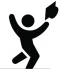 ГРАНТЫ НА ОБУЧЕНИЕ ЧАСТИЧНО ЗАНЯТЫХ НАЕМНЫХ РАБОТНИКОВ ВЫСОКОЙ КВАЛИФИКАЦИИ 
	ПЛАН – 1 281 чел.
	ФАКТ – 709 чел.
        ВЫДЕЛЕНО – 355 млн. тенге
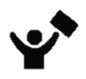 ПРОФЕССИОНАЛЬНОЕ ОБУЧЕНИЕ 
ЛИЦ, В ВОЗРАСТЕ 55-64 ЛЕТ
	   ПЛАН – 1 117 чел.
	   ФАКТ – 1 087 чел.
            ВЫДЕЛЕНО – 227млн. тенге
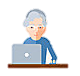 ВРЕМЕННОЕ СУБСИДИРОВАНИЕ ЧАСТИ ЗАРАБОТНОЙ ПЛАТЫ ЗА СОКРАЩЕННОЕ РАБОЧЕЕ ВРЕМЯ
	   ПЛАН – 3 135 чел.
	   ФАКТ – 3 064 чел.
           ВЫДЕЛЕНО – 850,2  млн. тенге
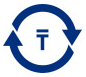 20
СУБСИДИРОВАНИЕ РАБОЧИХ МЕСТ  
3 НАПРАВЛЕНИЕ  ДКЗ 2020
- 8
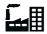 КОЛ-ВО ПРЕДПРИЯТИЙ
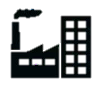 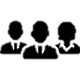 ОБЩАЯ ЧИСЛЕННОСТЬ 
РАБОТНИКОВ
Павлодарская
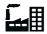 ВКО
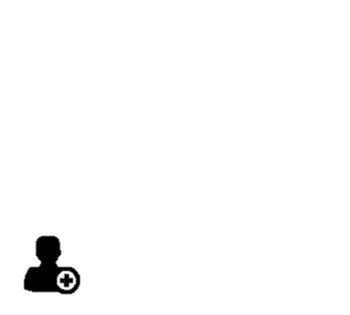 КОЛ-ВО РАБОТНИКОВ ПО 
СУБСИДИРОВАНИЮ ЗП  -  3,1 тыс.чел.
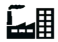 Карагандинская
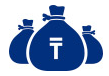 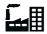 г. Алматы
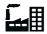 -  8,4
тыс.чел.
СУММА
Ю
К
О
- 127,3
млн.тг.
ТРУДОВАЯ МОБИЛЬНОСТЬ в 2016 году
3 НАПРАВЛЕНИЕ  ДКЗ 2020
21
Из неблагополучных СНП в населенные пункты с высоким потенциалом развития
Безработные и самозанятые
Внутри области
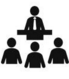 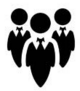 Из области в область (север-юг)
Трудовая молодёжь, внутренние мигранты
По заявкам работодателей
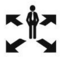 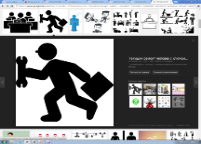 Лица, включенные в квоту переселения
Оралманы, внутренние мигранты
В регионы определённые Правительством
УТВЕРЖДЕНЫ РЕГИОНАЛЬНЫЕ КВОТЫ РАССЕЛЕНИЯ
ПРЕДУСМОТРЕНО 4,0 млрд. тенге, в т.ч.  3,5 млрд. тенге из Нацфонда
из них 3,0 млрд. тенге на строительство 13 общежитий (767 комнат)
из них 579,2 млн. тенге на строительство и подведение ИКИ к служебному жилью
из них 473,4 млн. тенге на выплату субсидии на переезд
в 2016 году всего будет охвачено 6,7 тыс. человек
22
ТРУДОВАЯ МОБИЛЬНОСТЬ 
БАЗОВЫЕ ПОКАЗАТЕЛИ 2011-2015
ПОЛУЧИЛИ ЖИЛЬЕ
  - 5 ТЫС. СЕМЕЙ
ВЫДЕЛЕНО – 36,7 млрд. тенге
ПЕРЕЕХАЛО – 18 ТЫС. чел.
из них 
ТРУДОСПОСОБНЫХ 
- 9 ТЫС. чел.
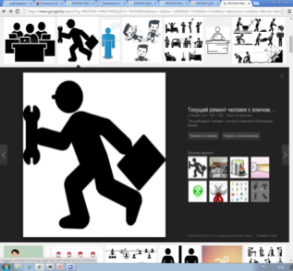 ТРУДОУСТРОЕНО 
– 7 ТЫС. чел.
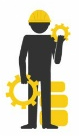 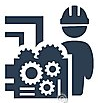 доля трудоустройства - 78%
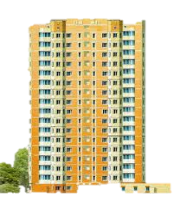 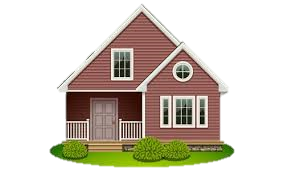 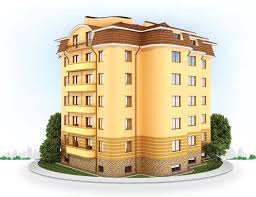 108 –  многоквартирных
домов 
3 661- квартира
1 233 –  домов 
(ИЖС)
1 325- квартир
12 – общежитий
517 - комнат
ЗАСЕЛЕНО 1313 домов  (4967 квартир)
22
23
СОДЕЙСТВИЕ В ТРУДОУСТРОЙСТВЕ
в рамках ДКЗ 2020
150 ТЫС, МЕР ОКАЗАНО ПО СОДЕЙСТВИЮ 
           В ТРУДОУСТРОЙСТВЕ
           в том числе:
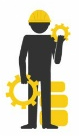 110,7 ТЫС, (74%) -  НА ПОСТОЯННЫЕ РАБОЧИЕ МЕСТА
39,3 ТЫС, (26%) -  НА ВРЕМЕННЫЕ РАБОЧИЕ МЕСТА
87,4 ТЫС,ЧЕЛОВЕК ТРУДОУСТРОЕНЫ 
НА ЗАЯВЛЕННЫЕ ВАКАНСИИ РАБОТОДАТЕЛЕЙ
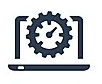 6,6 ТЫС,ЧЕЛОВЕК ТРУДОУСТРОЕНЫ 
    В РАМКАХ МИКРОКРЕДИТОВАНИЯ
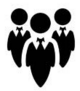 12,1 ТЫС,ЧЕЛОВЕК ТРУДОУСТРОЕНЫ 
НА РЕАЛИЗАЦИЮ ИНФРАСТРУКТРНЫХ ПРОЕКТОВ
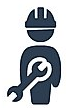 27,1 ТЫС,ЧЕЛОВЕК НАПРАВЛЕНЫ
НА МП И СРМ
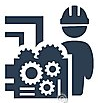 4,3 ТЫС,ЧЕЛОВЕК ТРУДОУСТРОЕНЫ ПОСЛЕ ПРОФОБУЧЕНИЯ
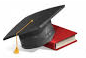 11,4 ТЫС, ЧЕЛОВЕК ТРУДОУСТРОЕНЫ  ПОСЛЕ ЗАВЕРШЕНИЯ СРМ И МП, ПЕРЕСЕЛЕНИЯ
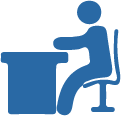 НАЛИЧИЕ ПЕНСИОННЫХ ОТЧИСЛЕНИЙ 
У ТРУДОУСТРОЕННЫХ участников ДКЗ 2020
24
%
тыс.чел.
тыс.чел.
45,2
тыс.чел.
13,3
11,3
11,3
10,2
8,9
7,5
5,8
5,9
6,4
5,6
4,5
4,1
4,0
2,8
3,0
Оказано мер по трудоустройству, чел.
имеют ОПВ
доля имеющих ОПВ
не имеют ОПВ
ВЫПОЛНЕНИЕ ИНДИКАТОРОВ
25
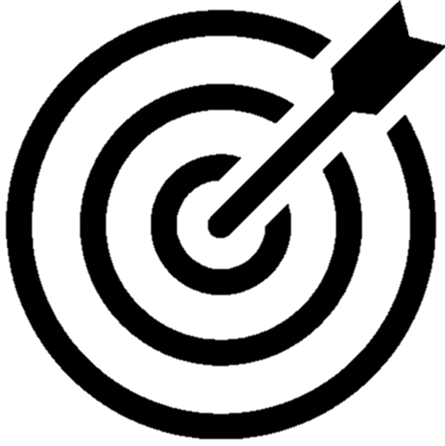 ИСПОЛНЕНИЕ ЦЕЛЕВЫХ ИНДИКАТОРОВ ДКЗ 2020
ПЛАН
ФАКТ
ФАКТ
ПЛАН
ПЛАН
ФАКТ
УРОВЕНЬ 
МОЛОДЕЖНОЙ БЕЗРАБОТИЦЫ 
(15-28 ЛЕТ)
УРОВЕНЬ 
ЖЕНСКОЙ БЕЗРАБОТИЦЫ
УРОВЕНЬ БЕЗРАБОТИЦЫ
5,5
5,7
4,6
4,3
5,0
5,0
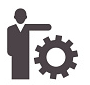 ИСПОЛНЕНИЕ ЗАДАЧ ДКЗ 2020
ПЛАН
ФАКТ
ДОЛЯ ЛИЦ, ВКЛЮЧЕННЫХ В СОСТАВ УЧАСТНИКОВ
ДОЛЯ
ЖЕНЩИН, ВКЛЮЧЕННЫХ В СОСТАВ УЧАСТНИКОВ
ПЛАН
ФАКТ
44,6
49,8
92,0
99,1
ДОЛЯ МОЛОДЕЖИ, ВКЛЮЧЕННЫХ В СОСТАВ УЧАСТНИКОВ
ДОЛЯ ПРОДУКТИВНО ЗАНЯТЫХ В ОБЩЕМ ЧИСЛЕ САМОСТОЯТЕЛЬНО ЗАНЯТОГО НАСЕЛЕНИЯ
ПЛАН
ПЛАН
ФАКТ
ФАКТ
43,5
64,5
77,6
46,6